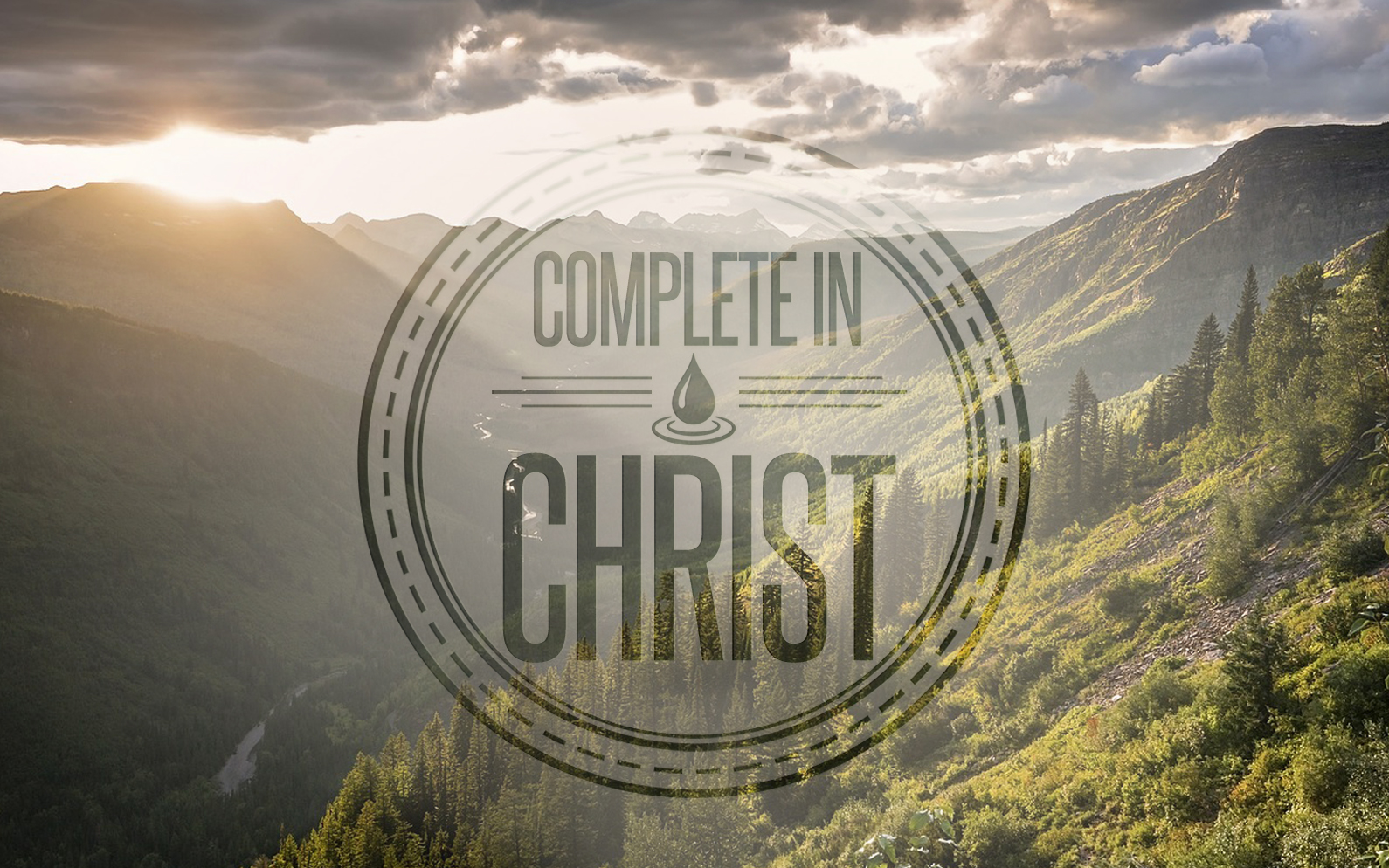 Complete in Christ: Colossians
[Speaker Notes: Final Review]
Theme Verses: Complete In Christ
“We proclaim Him, admonishing every man and teaching every man with all wisdom, so that we may present every man complete in Christ.” 
Colossians 1:28
“For in Him all the fullness of Deity dwells in bodily form, and in Him you have been made complete, and He is the head over all rule and authority;” 
Colossians 2:9-10
Our Class Goals
To understand and appreciate the preeminence of Christ.
To guard against worldly arguments which undermine Christ.
To elevate our thinking towards heavenly blessings in Christ.
To transform daily decisions in the light of the leadership of Christ.
[Speaker Notes: I hope you can see the COMPLETENESS – the FULLNESS in this book and in these goals.

Our faith can rest completely in CHRIST. The great, superior, preeminent Lord.

We don’t need the foolish and deceptive worldly ideas we are so often peddled.

WE know where we are going, and WHO is going to get us there, and WHO is in charge of this universe.  We have a PEOPLE and a HOME where we deeply belong.

Jesus us the COMPLETE model of who I am and who I am trying to be.  He gives me a full and perfect example for how to be a husband, father, friend, servant, soldier, child.  His life sets the ultimate example and the provides the ultimate instructions.]
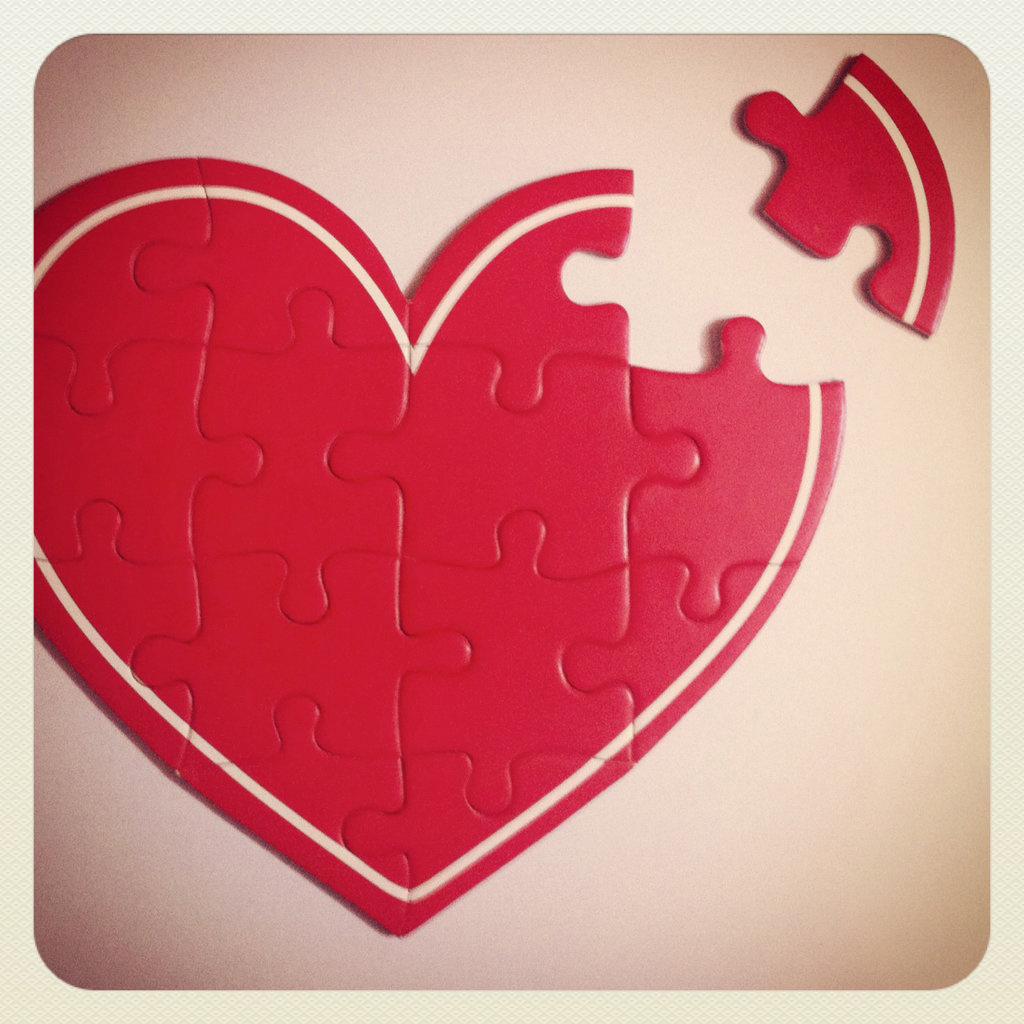 [Speaker Notes: I hope you can see the COMPLETENESS – the FULLNESS in this book and in these goals.

Our faith can rest completely in CHRIST. The great, superior, preeminent Lord.

We don’t need the foolish and deceptive worldly ideas we are so often peddled.

WE know where we are going, and WHO is going to get us there, and WHO is in charge of this universe.  We have a PEOPLE and a HOME where we deeply belong.

Jesus us the COMPLETE model of who I am and who I am trying to be.  He gives me a full and perfect example for how to be a husband, father, friend, servant, soldier, child.  His life sets the ultimate example and the provides the ultimate instructions.]
From Colossians, what exceptional qualities of Christ most impress you?
[Speaker Notes: 4 minutes to discuss with classmates…

1:13-23

2:9-15]
Christ Is Over “All Things”
15 He is the image of the invisible God, the firstborn of all creation. 16 For by Him all things were created, both in the heavens and on earth, visible and invisible, whether thrones or dominions or rulers or authorities—all things have been created through Him and for Him. 17 He is before all things, and in Him all things hold together. 18 He is also head of the body, the church; and He is the beginning, the firstborn from the dead, so that He Himself will come to have first place in everything. 19 For it was the Father’s good pleasure for all the fullness to dwell in Him, 20 and through Him to reconcile all things to Himself, having made peace through the blood of His cross; through Him, I say, whether things on earth or things in heaven.
[Speaker Notes: We were lacking a Head to follow…He became King.
We were lacking a way to remove our sin…He removed it.
We were lacking a resurrection from spiritual death…He allows us to share in His resurrection.
We were lacking a solution to our transgressions…He became our Savior.
We were lacking life, a spiritual connection to God…He bridged the separation.
We were lacking a way to pay our debt…He provides Himself.
We were lacking an escape from the system of Law…He nailed it to the cross.
We were lacking power over authorities…He overpowered and disarmed them.]
What lessons from Colossians can improve your prayer life?
[Speaker Notes: Ideas on White Board….
.
Praying without Ceasing & Including Saints in other congregations in my prayers more often. >> The kind of heart that does this, not just the habit.

Prayer for our Growth in Knowledge, Fruitful Good Deeds, Joy of Heavenly Hope.

Prayer for our Strength in the Face of Worldly Thinking…

Prayer for us to “Put Aside” Sins of anger, corrupt speech, lust, and greed.

Prayer for our Families…

Prayer for our Reputation & influence at Work…

Prayer for our Gratitude & Thanks…]
When confronted with persuasive arguments that undermine Christianity, what should saints remember?
Paul’s Warnings In Colossians 2
PROTECTION
DANGER
FALSE APPEALS
Stable Faith in Christ2:5-7
The Nature & Work of Christ In Us 2:9-15
The Substance of Christ 2:17
The Effective Leadership of Christ 2:19-23
Persuasive Words
Philosophy, Deceit, Tradition of Men, Elementary World
Traditional Religious Law
Appearance of Wisdom
(2:4) No One Deceive You
(2:8) No One Take You Captive
(2:16) No One Act As Your Judge
(2:18) No One Defraud You
[Speaker Notes: Remember the FALSE APPEALS…and Protections against them…]
Confronting Undermining Arguments
Do Not Abandon Christ, The KING, The CREATOR, The GOD Over ALL for an inferior master or hope.
2:2-3
Don’t Be Fooled By Things Which Appear Religious
2:23
Christ Gives Us The Greatest Victory & The Greatest Leadership In The Church, Heart, Home, Marketplace & Daily Routines.
2:13, 3:17
[Speaker Notes: Christ Has Already Addressed The Most Important Issues of Life.
We Are Complete In Christ. We Do Not Need To Add To His Message.]
Freedom From False Religion
Christians Reject A Religion of Self-Abasement.
We practice a religion of self-control.  
Christians Reject A Religion of Angel Worship.
We practice a religion of service to God.
Christians Reject A Religion of Private Visions.
We practice a religion built on the public ministry of Jesus.
Christians Reject A Religion of Pride & Carnal Thinking.
We practice a religion of humility & spiritual thinking.
[Speaker Notes: (We are made in the image of God with an eternal soul. We are so valuable to God that Jesus died to redeem us.)


we are all God’s servants.


> public teachings, public miracles, public death, public resurrection. …Christianity is not based on the private interpretation or hidden, exclusive mystery of only one person.  Christianity is faith in God’s plan carried out through all of human history!  From Adam to now and into eternity…not just what 1 guy believes!


THUS: question #4…whenever one of the old tricks shows up in some new form – we recognize it and reject it.]
Let Us Be Steadfast
Be Steadfast In Faith: 1:11, 1:23, 2:7
“But I am afraid that, as the serpent deceived Eve by his craftiness, your minds will be led astray from the simplicity and purity of devotion to Christ. For if one comes and preaches another Jesus whom we have not preached, or you receive a different spirit which you have not received, or a different gospel which you have not accepted, you bear this beautifully.” 
2 Corinthians 11:3-4
Transformed Daily Decisions
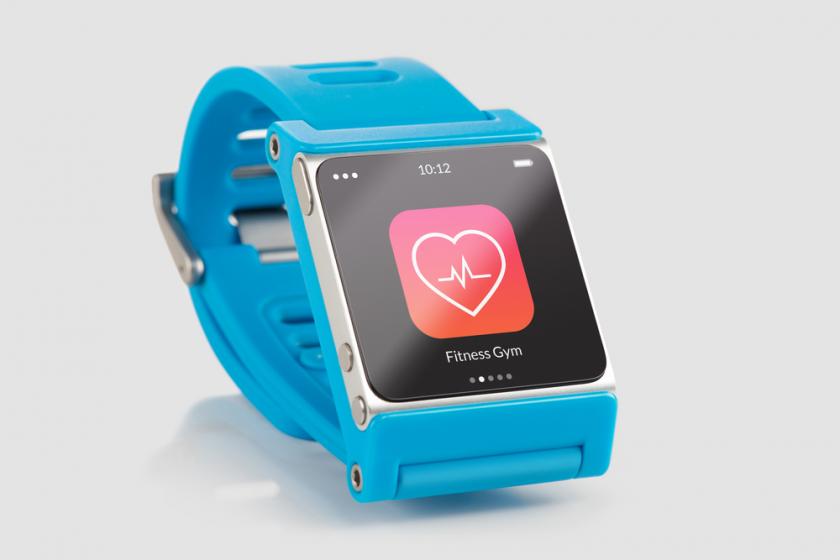 Focusing On The Things Above
We Are SEEKING & THINKING ON Things Above
Christ Is There, Reigning At God’s Right Hand
The Things “On Earth” Aren’t As Worthy of Our Energy & Attention.
Case Study: Mary & Martha
We Think On Things Above Because We Are Dead To This World Already & Hope In The Next World.
[Speaker Notes: 3:1-4
Our MODEL & EXAMPLE Above
Our KING Above
Our LIFE Above
Our GLORY Above
Our HOPE Above
Our HOME Above

God’s HOLINESS Above the sin of the World.
Worship of the God Above
Thankfulness for the Gifts sent from Above.
The plan and eternal purpose of God Above.

GOSPEL Message delivered from ABOVE]
Helping Our Children Become Complete In Christ
Children Must Be Taught Their Responsibility & The Positive Outcome of Their Obedience.
Children Must Learn The Relationship Between Their Choices & God’s Approval.
Parents Must Avoid Hardening The Hearts of Their Children Against God’s Authority.
Practice Justice, Set Attainable Expectations, Show Mercy & Forgiveness
Transformed Daily Decisions
I am motivated to give my best to my family and work because Christ calls me to…
Because Christ is my King, I will use my time with __________ and my speech to __________.
[Speaker Notes: Colossians 4:23-25]
Complete In Christ
“Beyond all these things put on love, which is the perfect bond of unity. Let the peace of Christ rule in your hearts, to which indeed you were called in one body; and be thankful. Let the word of Christ richly dwell within you, with all wisdom teaching and admonishing one another with psalms and hymns and spiritual songs, singing with thankfulness in your hearts to God. Whatever you do in word or deed, do all in the name of the Lord Jesus, giving thanks through Him to God the Father.”
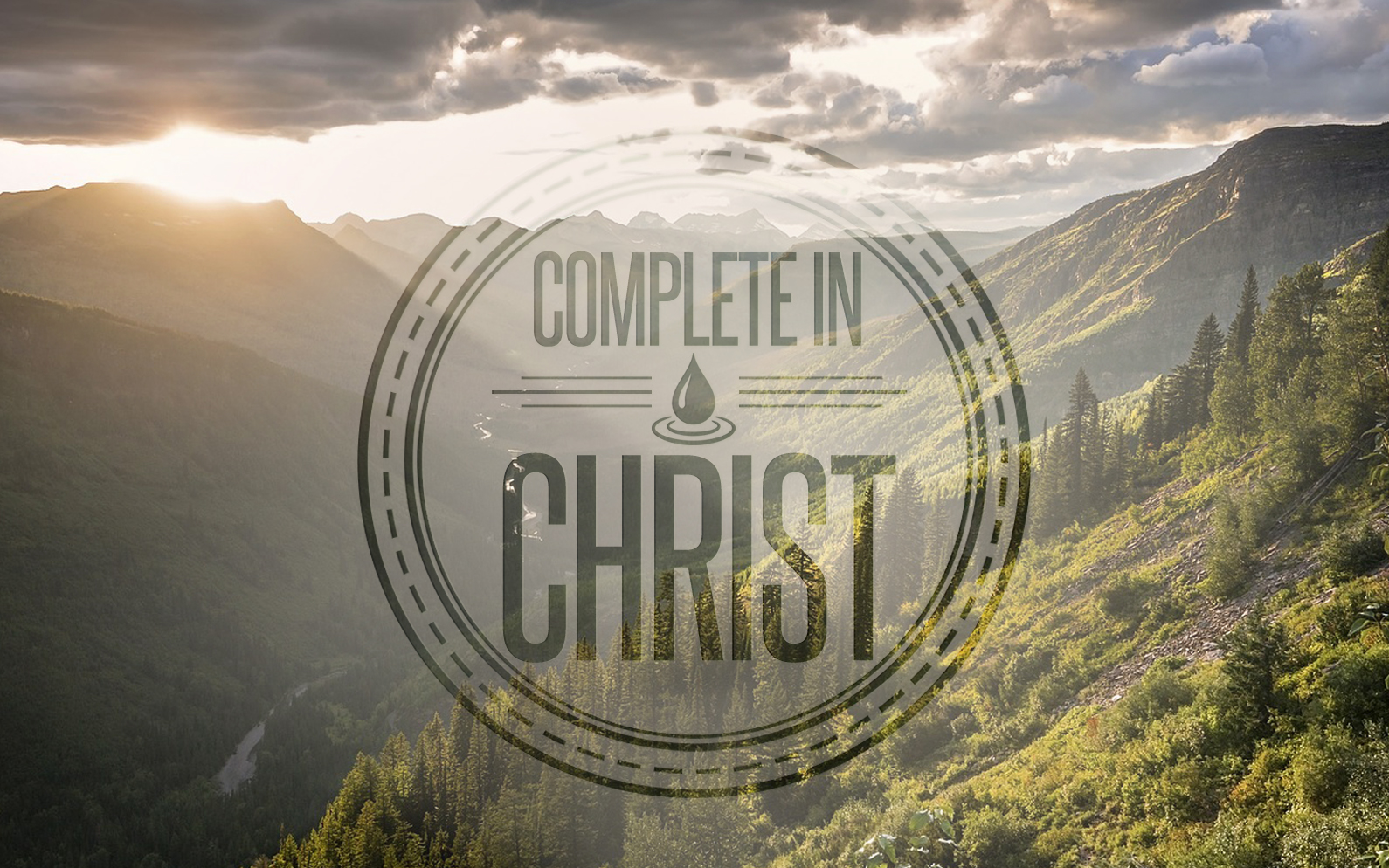 Complete in Christ: Colossians
[Speaker Notes: Thank you for blessing me with your great comments during this segment!]